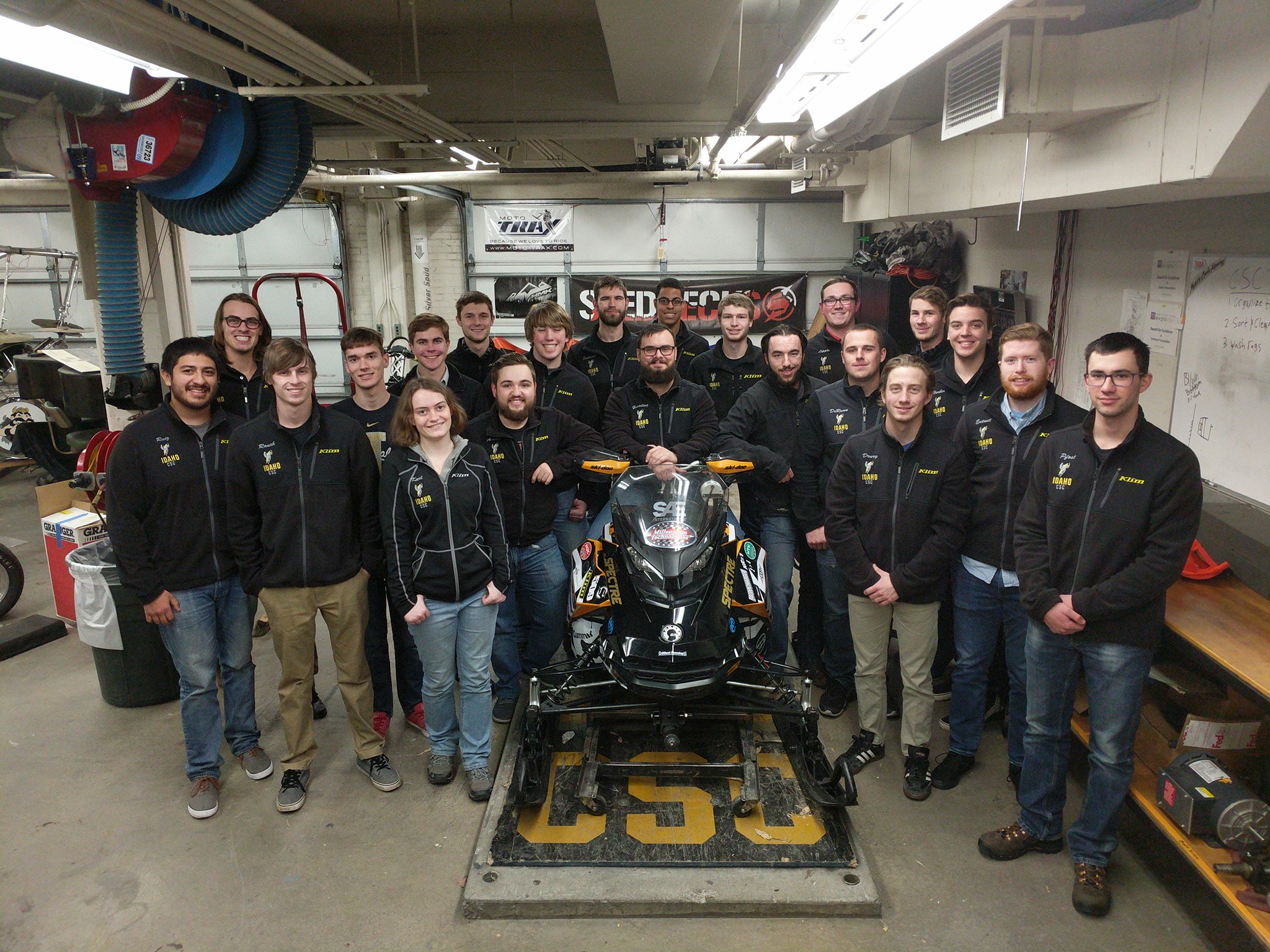 Presented By:
Jared Kellerer, 
Steven 	Gasseling
[Speaker Notes: STEVE]
Overview
Project management
UICSC goals & platform
Past work
Engine and sound testing 
Silent Drive & Silent Track
[Speaker Notes: STEVE]
Team management
structure
Faculty Advisor
Senior Captain
Upperclassmen
New Members
Graduate Students
Junior Captain
Alumni
[Speaker Notes: STEVE

The team structure]
Team management
Project Management
Gantt Chart
Effectively tracked large projects
Difficult to maintain accountability
Kanban Method
Promotes individual accountability
Increased small team progress monitoring
In Progress
Completed
To Do
[Speaker Notes: Steven

Gantt
Strengths: Good for managing timeline of multiple projects macro scale
Weakness: fine project management, small team, individual, not as well

Kanban
Strengths: Promotes individual accountability, and small scale progress monitoring
Downside: Implementing a new method of management can be unfamiliar and we are still learning how to use it]
Team management
Course
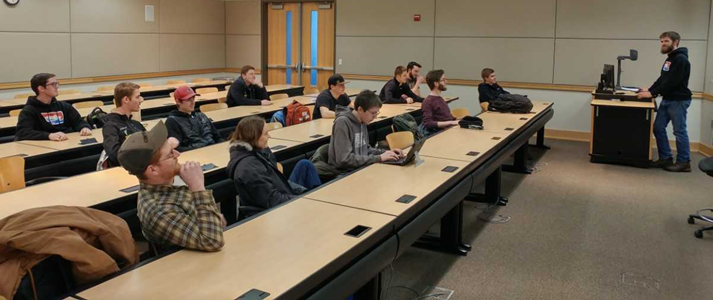 Curriculum
CSC introduction
Engineering topics 
Professional development
Student led
Presentations by senior members
[Speaker Notes: STEVE

Major overhaul carried out by senior 
Using knowledge of senior  team members
Presentations]
UICSC Goals
Produce an NPS certified two-stroke
E-Score > 175
Sound output < 67 dBA
Fun to ride
Improved testing & validation
[Speaker Notes: STEVE

As always the UICSC strives to…
	Fun to ride AND marketable]
UICSC Platform
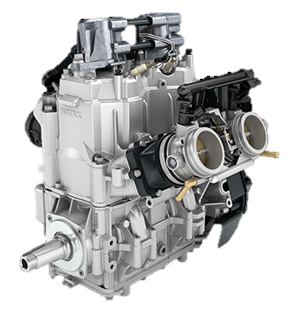 2017 Ski-Doo MXZ TNT
REV GEN4 Chassis
850 E-TEC Engine
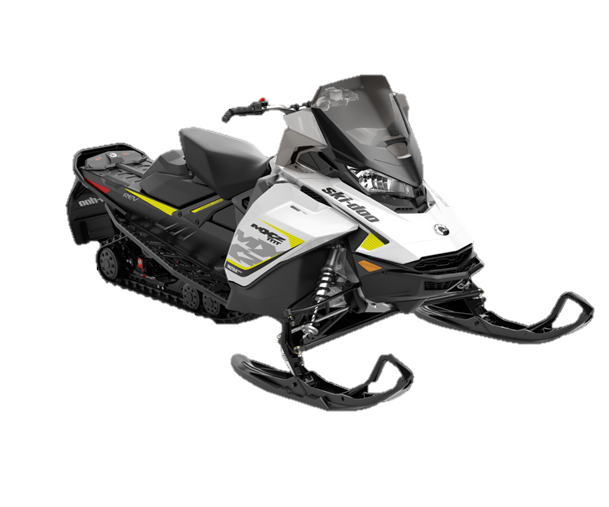 [Speaker Notes: STEVE

Produce an NPS certified two-stroke
E-Score > 175
Sound output < 67 dBA
Fun to ride
Improved testing & validation]
Prior modifications
Reduced engine speed
3 way catalyst
Sound material
Absorption
Damping
Increased diameter rear idler wheels
Engine calibration
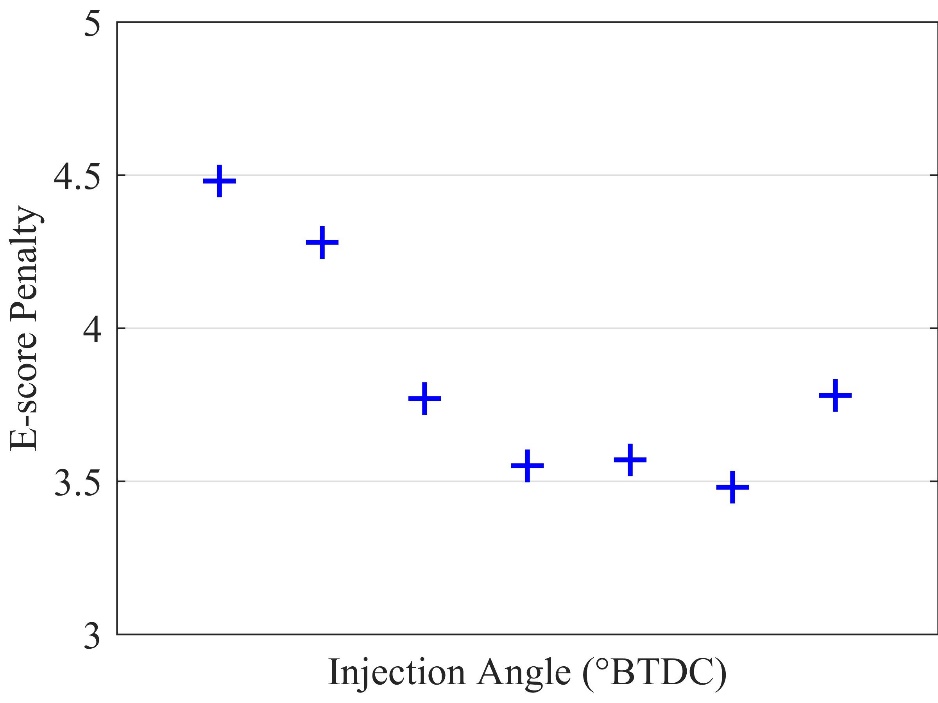 Maintain survivability
Minimize emissions
Target BSFC in appropriate areas
Swept parameters
Fuel injection timing
Fuel injection quantity
Throttle body/E-TEC ratio 
Ignition timing
Snowmobile Design
Prior work
Reduced engine speed
6850 RPM
118 hp
Extended tuned pipe
Optimized length for BSFC
Empirical calculation and simulation
3-way catalyst
1:20:1 Platinum:Palladium:Rhodium
Dual substrate
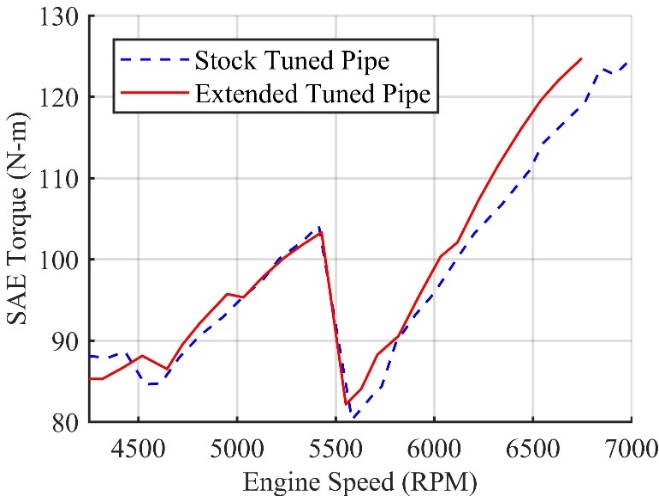 [Speaker Notes: JARED

Downsped large displacement on basis of reducing sound production in J1161 with lower engine speed and smaller throttle angle than small displacement

At reduced engine speed, trapping pulses no longer timed correctly. To determine new length, used empirical and GT simulation. 

1201 ppr at exit of muffler to reduce emissions

Reduced speed 850 to produce similar power to a 600. Our theory: during j1161, lower engine speeds > lower frequencies produced by engine (A weight);  reduced throttle opening > lower exhaust pressures (reduce amplitude of sound produced)

Use 850, stock: produces significantly more than competition limit of 130 hp. We downspeed the engine to meet comp requirements and approximately match the performance of a 600 cc engine. Running a downsped 850 provides a few advantages over just a 600. the lower engine speeds required to produce similar output result in reduced sound pressure measured on the A-weighted scale. At common cruise speeds, we are able to shift the operating range of the engine to more efficient areas

Focus on explaining why we use an large displacement engine
	sound -> we see reduced dBA with reduced engine speed
	efficiencies -> shift engine operation to more efficient points]
Snowmobile Design
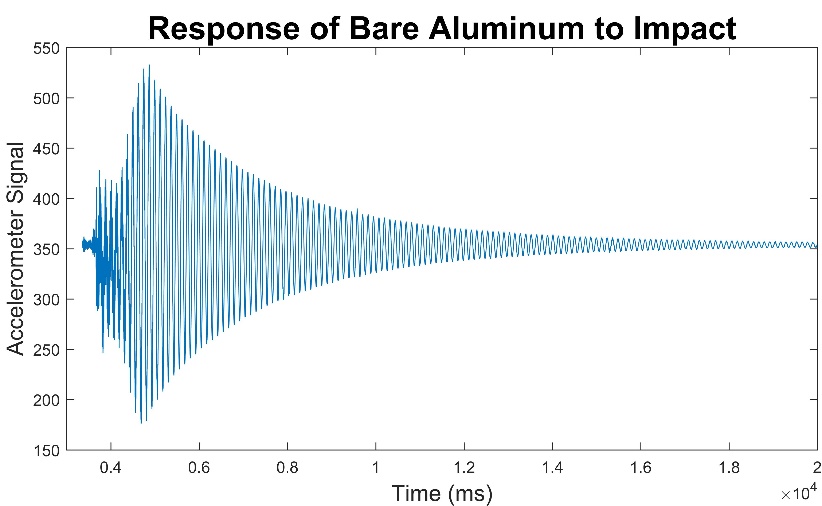 Prior work
Tunnel sound damping
Damping ratio
Polymer Technologies Silent Running 
Sound absorption
Power transmission coefficient
Polymer Technologies Melamine 3-Layer foam
Increased diameter idler wheels
Reduced dynamic rolling resistance
Facilitate new track
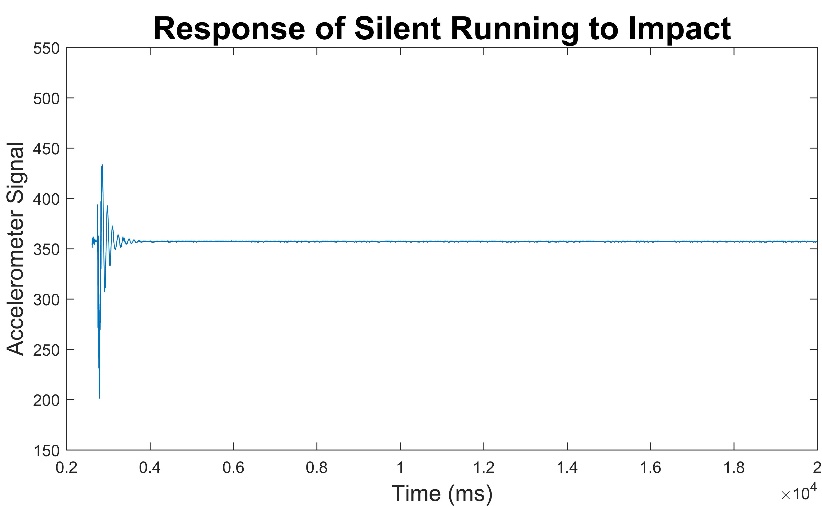 [Speaker Notes: JARED

Sound produced by tunnel vibrations is addressed with damping material. Various matls tested to determine silent running had the best damping ratio – applied.
Sound from the engine and cvt is attenuated with absorption material. Melamine 3 layer found to have best ptc, applied.
BWK yielded reduced dynamic rolling resistance and allows use of new track]
Innovations
In-service testing
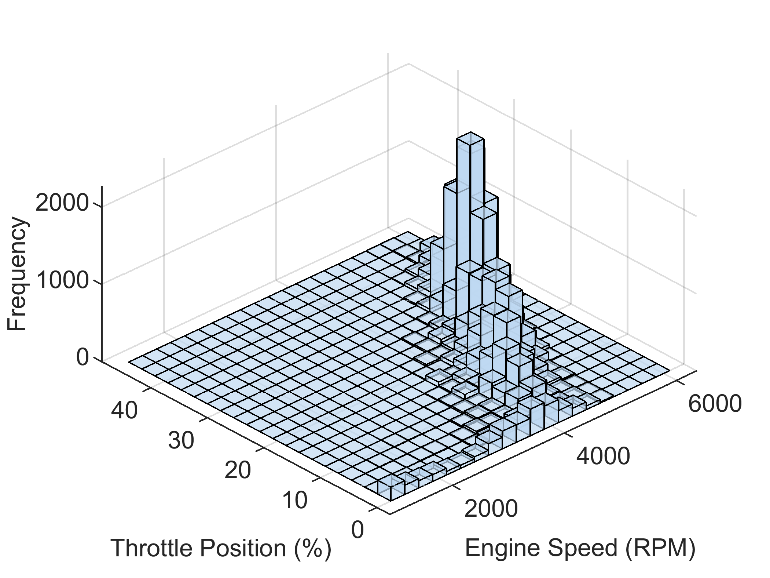 ECU data collected during operation
Influences calibration and design
Examples
Engine operating point frequencies
Calculated fuel consumption
Track & engine speed
[Speaker Notes: JARED

Engine frequency -> BSFC focal areas in calibration
MPG -> efficiency testing, e.g. Silent Track II
Track/Engine speed -> Acoustic testing, clutch: as aftermarket components became available for P Drive, able to test & tune with in-service data (speeds as well as fuel consumption)]
Innovations
Dynamometer updates
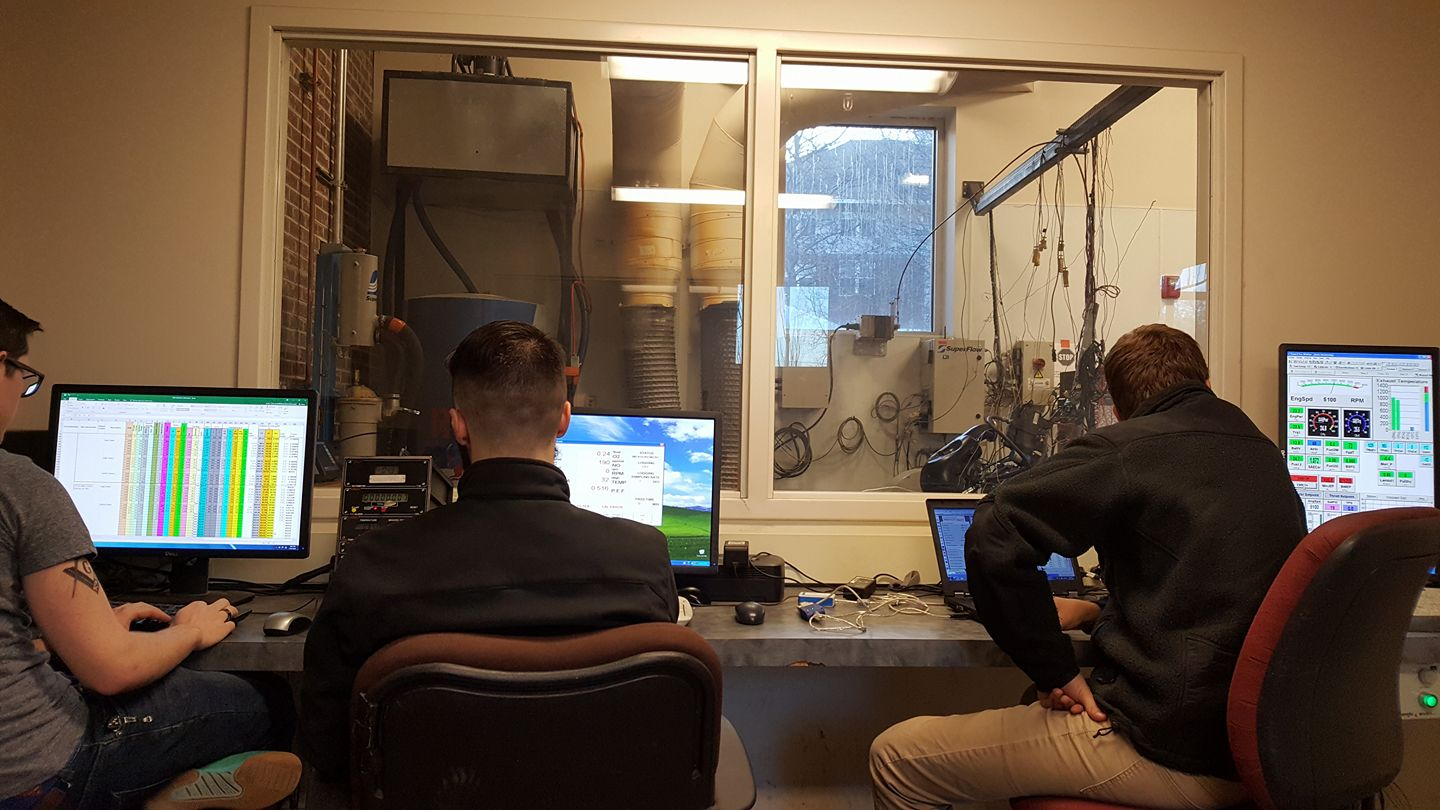 Improved data acquisition
Centralized
Time synchronous
Time averaged
Ramped Modal Cycle testing	
Replicating CSC environment
Evaluating transient performance
[Speaker Notes: JARED

State that we aren’t yet using this to its fullest potential]
innovations
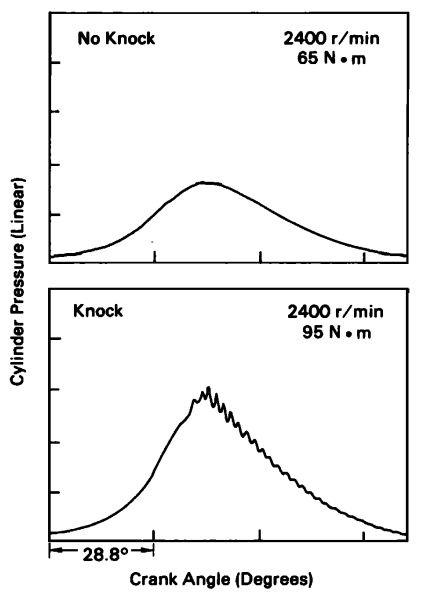 Combustion analysis
In development
Goals
In-cylinder pressure
IMEP & PMEP
Mass fraction burned
50%
MFB
Taken from: Robert Hickling, Douglas A. Feldmaier, Francis H. K. Chen, et al., “Cavity Resonances In Engine Combustion Chambers And Some Applications” The Journal of the Acoustical Society of America 74, no. 4 (1983): 1171
Pressure
Crankshaft Angle from TDC
Volume
[Speaker Notes: JARED

McCuiston, Lavoie and Kauffman (MLK) model

With IMEP and PMEP, calculate frictional losses

Use mfb to determine appropriate spark timing at different operating points

Gamma – ratio of specific heats
N – polytropic exponent, 1.3 for conventional fluids

MFB plot, Blair pdf pg316

See knock, IMEP discussion, CA10,50,90

Equipment
0.35° encoder
Head mounted pressure transducer
Crankcase absolute pressure sensor
High speed DAQ]
innovations
Order analysis
Identifies major sources of noise
Vibration data
Process
Decompose signal
Determine order
Relate order
Address
[Speaker Notes: STEVE]
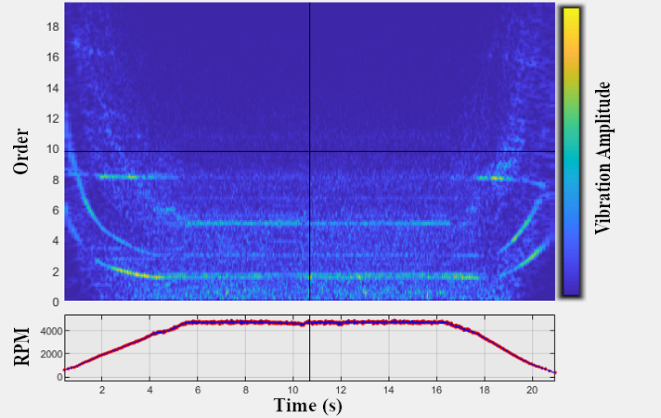 Innovations
Track
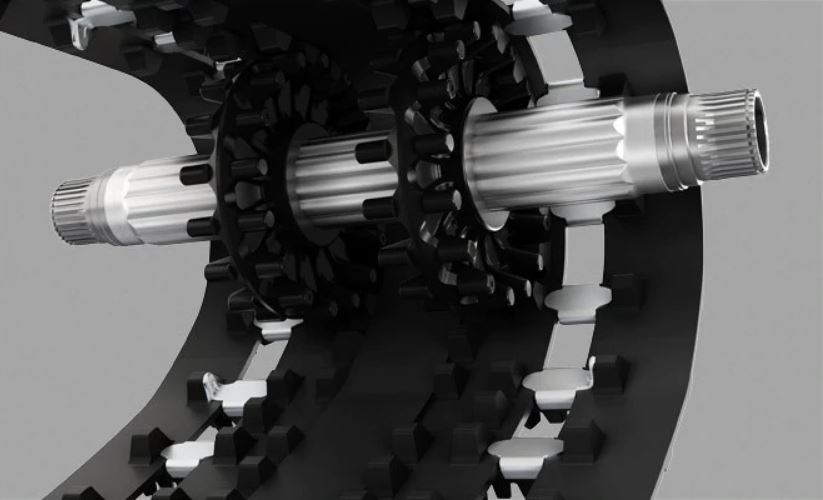 Ski-Doo Silent Drive & Silent Track II implemented
Irregular contact pattern
Plastic-rubber contact
Results
0.9 dBA reduction from 2018 configuration
8% decrease in roll-out distance
[Speaker Notes: JARED

What track did we run in 2018?

69.2

Rollout data in aux slides

Reference slide: paper for acoustic impact response]
results
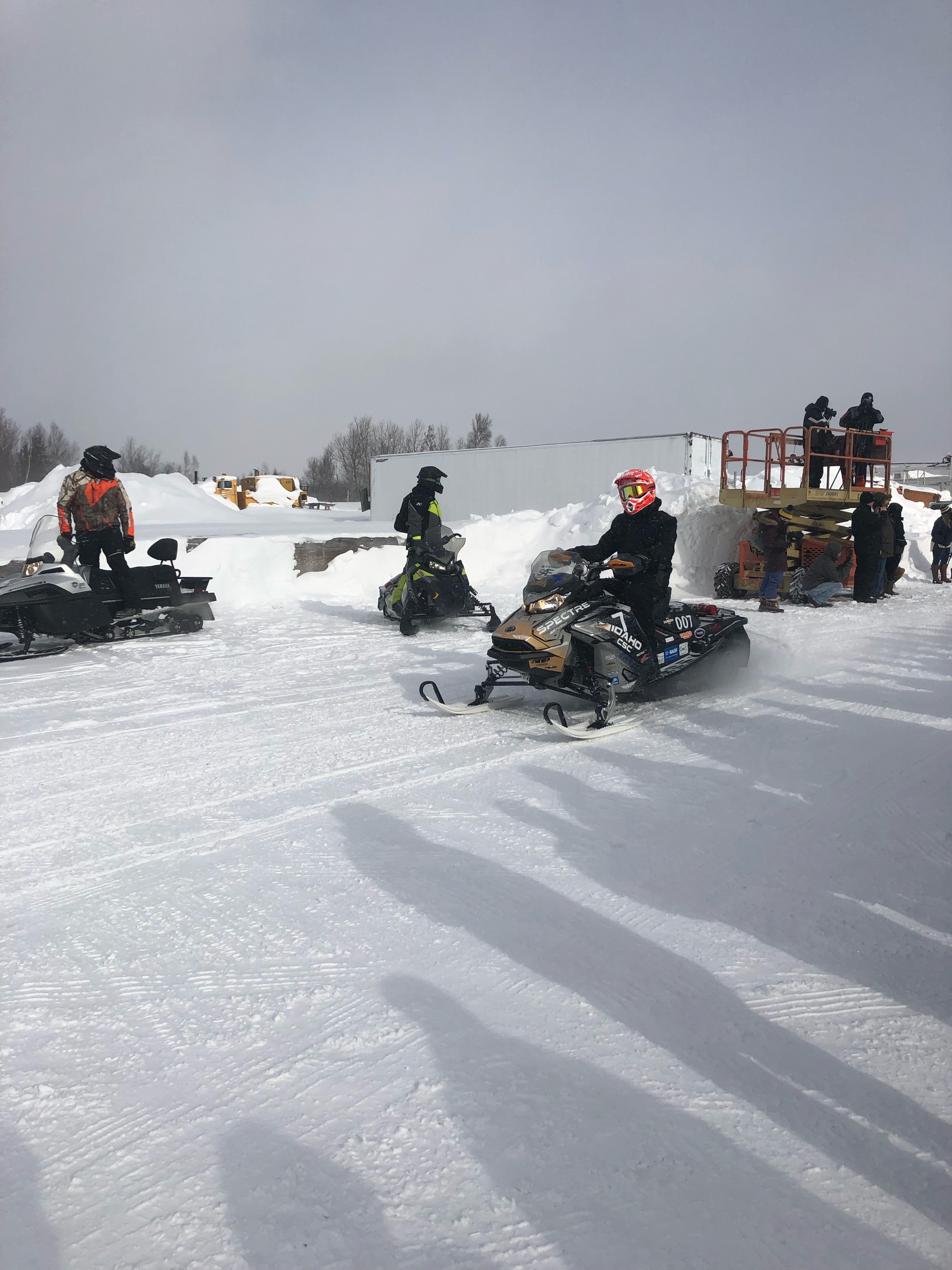 [Speaker Notes: JARED]
Thank you to our sponsors
Dr. Dan, Dr. Hess, Dr. Anderson, Dr. Beyerlein, Rob Patton, Bill Magnie
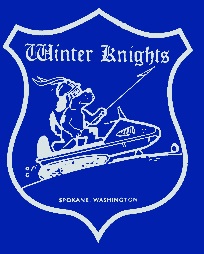 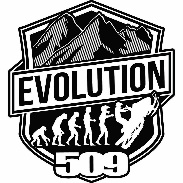 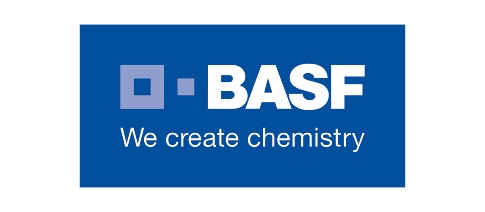 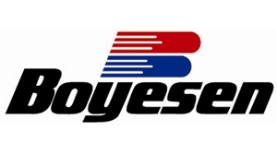 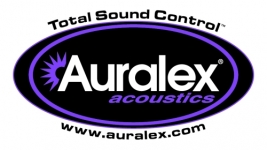 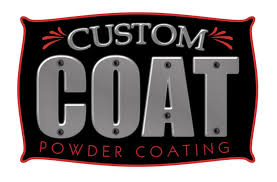 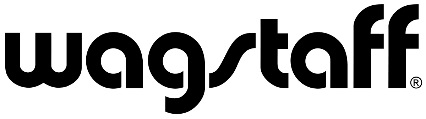 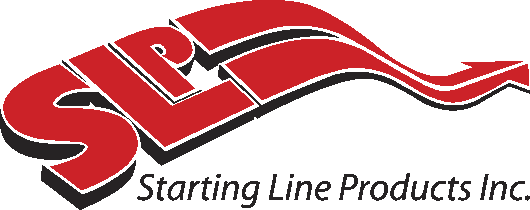 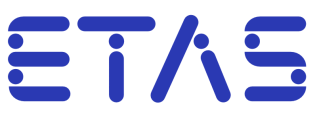 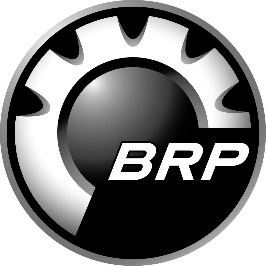 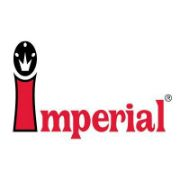 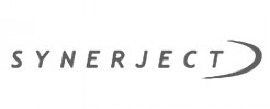 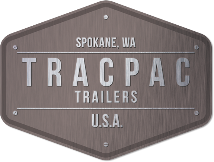 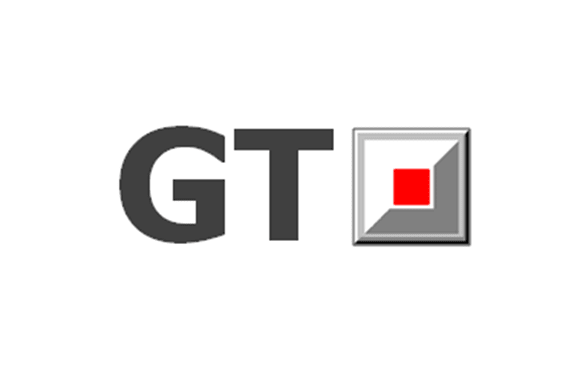 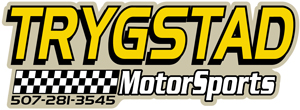 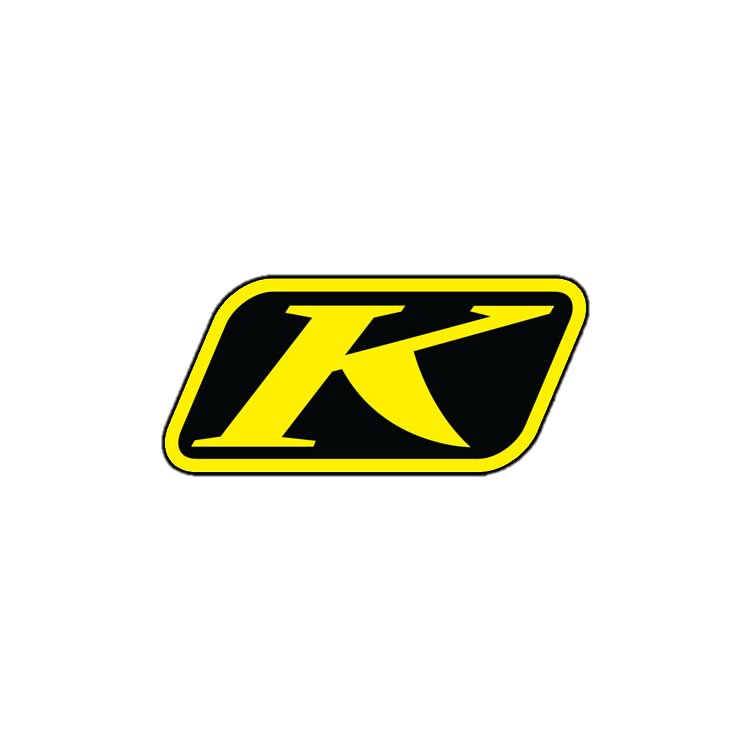 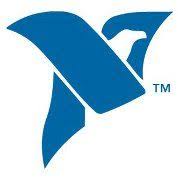 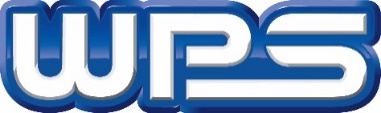 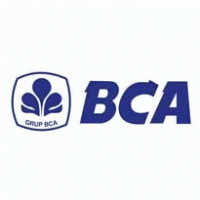 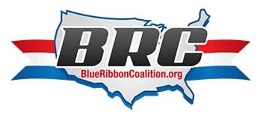 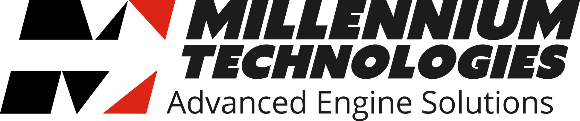 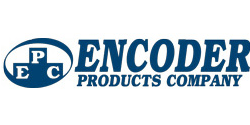 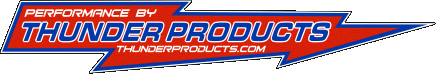 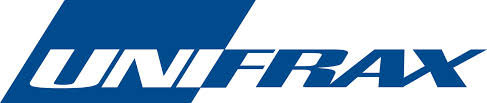 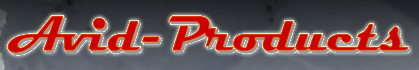 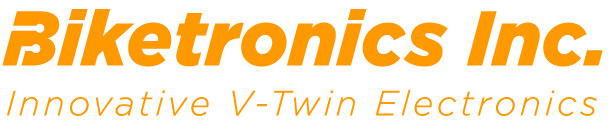 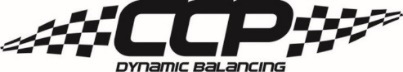 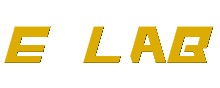 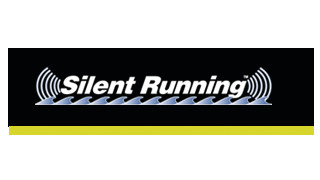 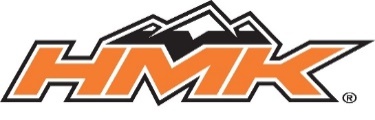 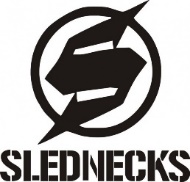 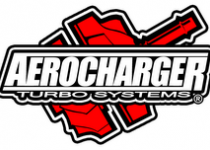 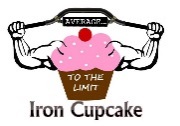 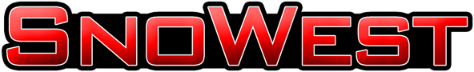 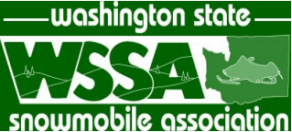 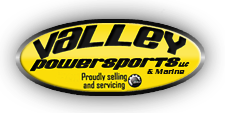 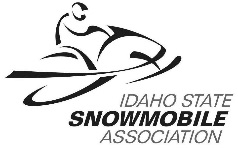 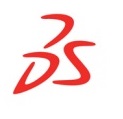 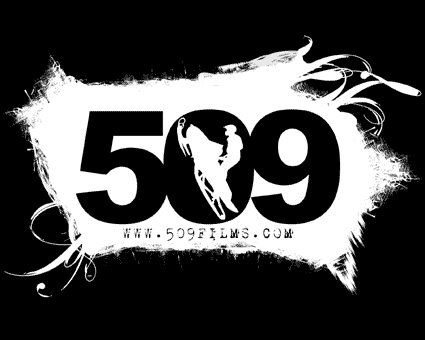 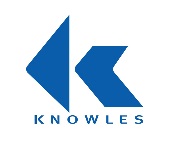 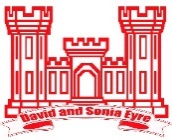 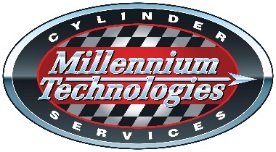 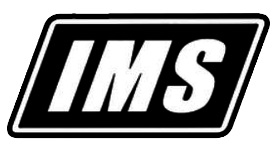 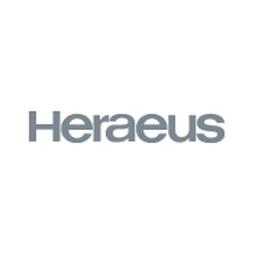 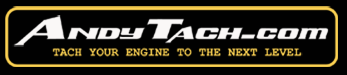 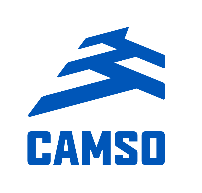 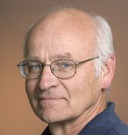 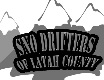 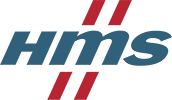 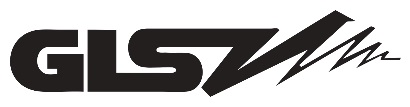 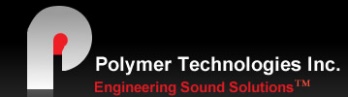 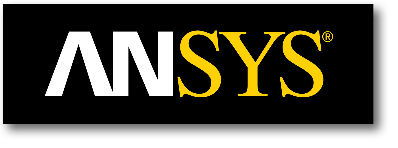 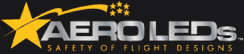 Auxiliary slides
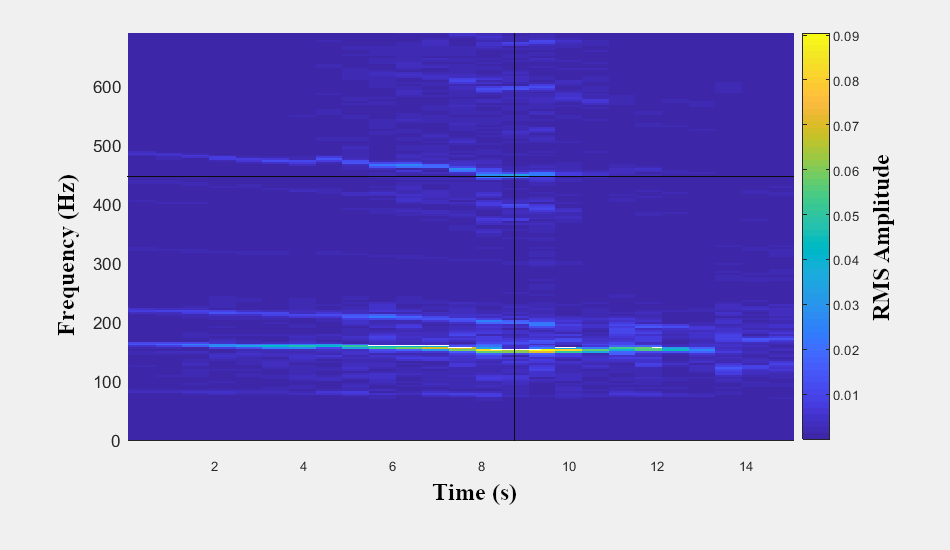 innovations
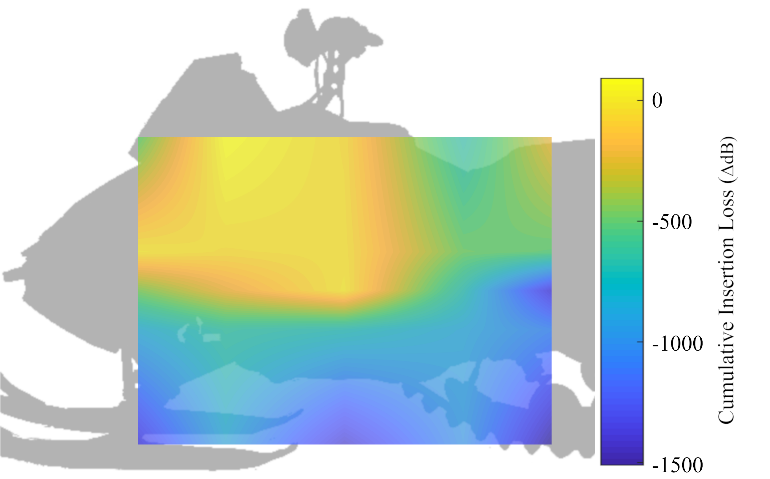 Sound vectoring
Identify areas of noise production


Improved data processing
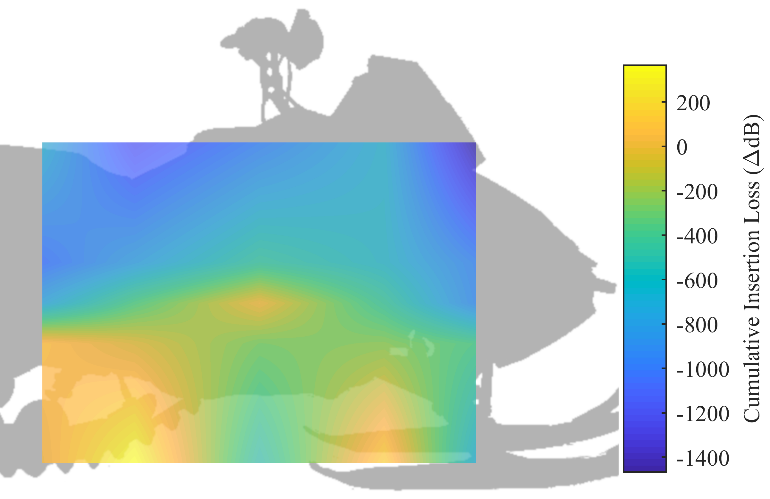 [Speaker Notes: STEVE

The UICSC team can only address noise if we know where its coming from. 
Sound vectoring is the process we have used in the past and continue using because it offers a
relatively unbiased picture of where sound is being produced on our chassis.

Testing procedure:
Our testing procedure as remained unchanged as well
We place a wire grid is 3ft away, snowmobile run on a stand at 4100 rpm (similar speed as seen in J1161)
A control mic is placed at the center, with 16 outer points measured with a test mic
Allowig us to 

Innovation
Previously we could only look at one frequency at a time, due to our data processing. (notes into excel into matlab, back into excel)
This year we focused on more accurately representing insertion loss over frequencies from 86 to 21946 Hz (essentially, the range of human hearing)
Superimposed all the data on one image 

Pictures
These are the photos resulting from the entire frequency spectrum (up to 21000 Hz) 
And interpolated between the points]
Sound Material Testing
Anechoic Sound Box Results
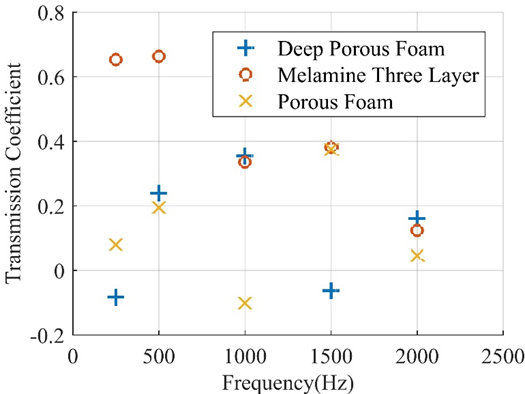 Power transmission coefficients
Best: Melamine Three Layer
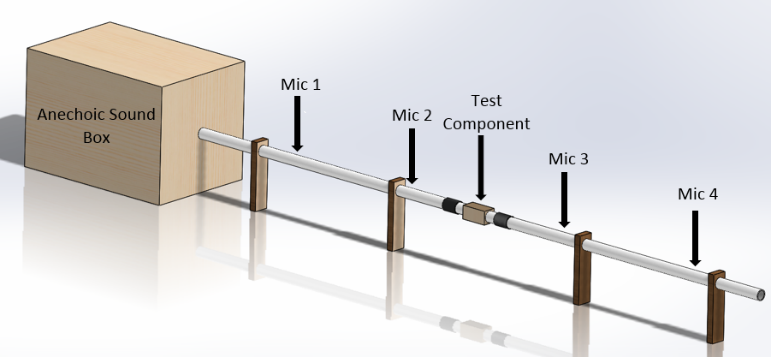 GT Suite: Tuned Pipe Model
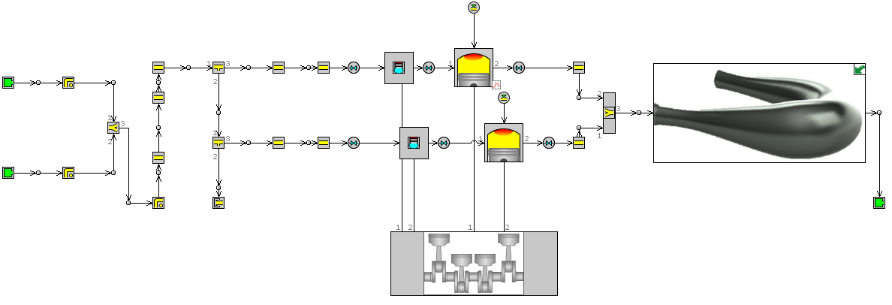 GT Suite Specifications
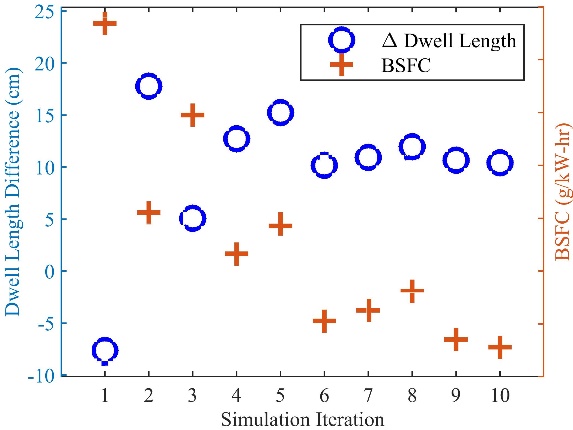 Catalyst Comparison
Blank and coated catalysts of two styles were compared
Used dual substrate with three-way 1:20:1 Platinum:Palladium:Rhodium coating
Tested E-score of 180
Damping Material Testing
Damping Ratio Results
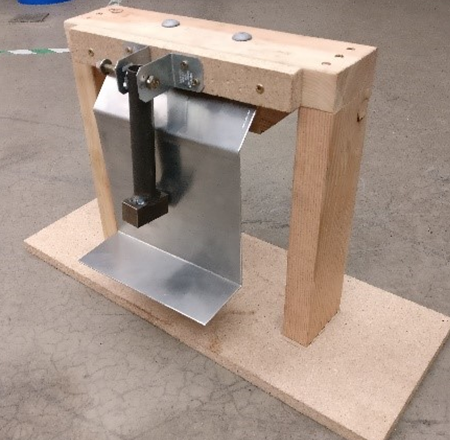 Larger Rear Idlers
Configurations
10 in. idler wheels for improved efficiency
Multiple configurations tested
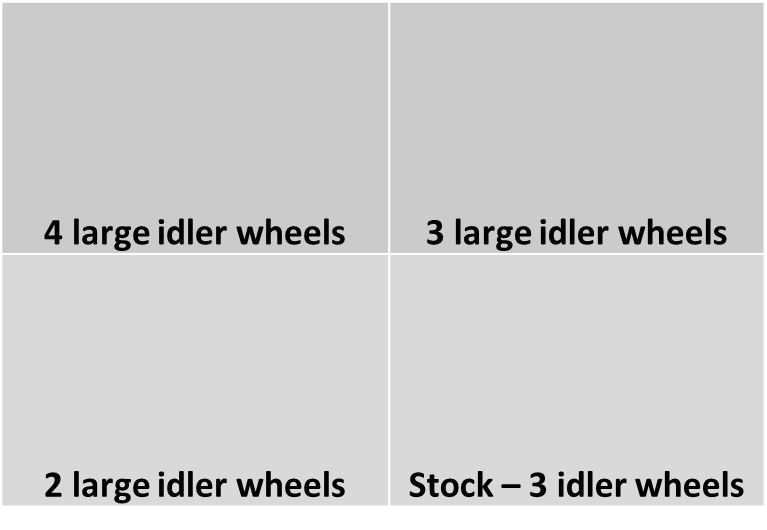 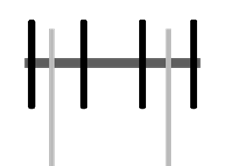 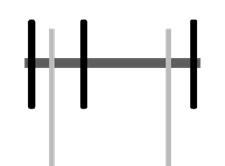 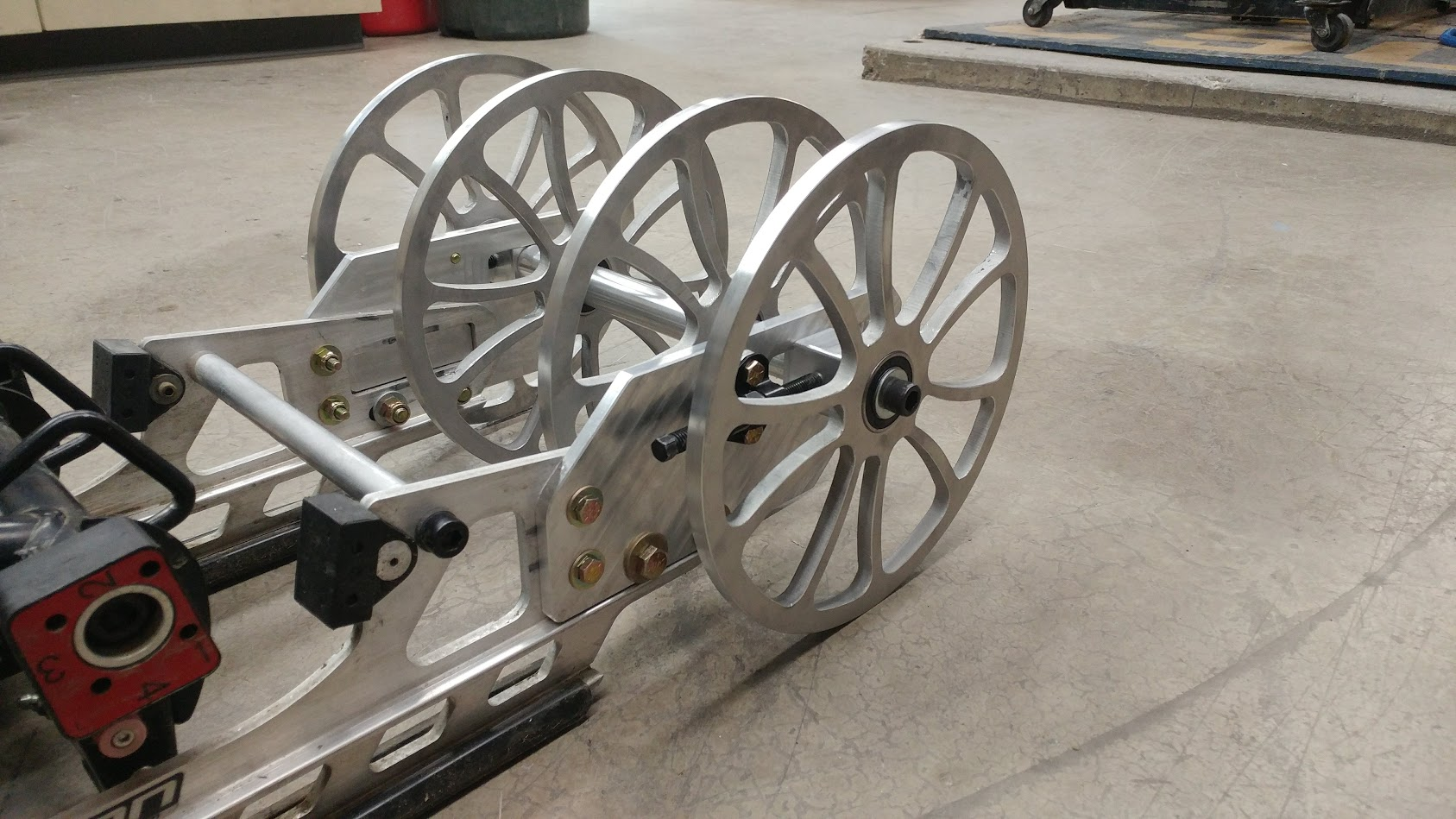 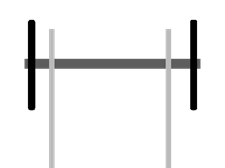 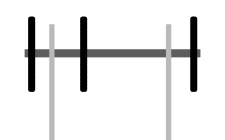 Larger Rear Idlers
Testing Results
ReferenceS
Metal vs Plastic Impact
Sarlin, E., Liu, Y., Vippola, M., Zogg, M., Ermanni, P., Vuorinen, J., & Lepistö, T., “Vibration damping properties of steel/rubber/composite hybrid structures.” Composite Structures, (94), 3327-3335. DOI: 10.1016/j.compstruct.2012.04.035